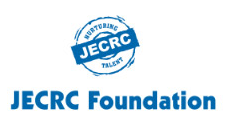 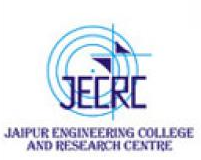 JAIPUR ENGINEERING COLLEGE AND RESEARCH CENTRE
Year & Sem –  IV year & VII Sem
Subject – Internet of Things &7CS4-01
Unit – IV
1
1
Vision of Computer Science DepartmentTo become renowned Centre of Excellence in Computer Science and Engineering and make competent engineers and professionals with high ethical values prepared for lifelong learning.
Mission of Computer Science DepartmentM1 - To impart outcome based education for emerging technologies in the field of computer science and engineering.M2 - To provide opportunities for interaction between academia and industry.M3 - To provide platform for lifelo learning by accepting the change in technologies
M4 - To develop aptitude of fulfilling social responsibilities.
Course outcomes (CO)
Course outcomes (CO)
CO1: Understand the revolution of internet in field of cloud, wireless network, embedded system and mobile devices.
CO2: Apply IOT design concepts in various dimensions implementing software and hardware.
CO3: Analyze various M2M and IOT architectures.
CO4: Design and develop various applications in IOT.
Mapping of co & po
Mapping of co & po
Syllabus
Lecture plan
Lecture plan
Contents of the Lecture
Different between IOT & M2M  SDN
Difference between IoT and M2M
Communication Protocols
M2M and IoT can differ in how the communication between the machines or devices happens.
M2M uses either proprietary or non-IP based communication protocols for communication within  the M2M area networks.
Machines in M2M vs Things in IoT
The "Things" in IoT refers to physical objects that have unique identiﬁers and can sense and  communicate with their external environment (and user applications) or their internal physical states.
M2M systems, in contrast to IoT, typically have homogeneous machine types within an M2M area  network.
Difference between IoT and M2M
Hardware vs Software Emphasis
While the emphasis of M2M is more on hardware with embedded modules, the emphasis of IoT is  more on software.
Data Collection & Analysis
M2M data is collected in point solutions and often in on-premises storage infrastructure.
In contrast to M2M, the data in IoT is collected in the cloud (can be public, private or hybrid cloud).
Applications
M2M data is collected in point solutions and can be accessed by on-premises applications such as  diagnosis applications, service management applications, and on- premisis enterprise applications.
IoT  data  is  collected  in  the  cloud  and  can  be  accessed  by  cloud  applications  such  as	analytics  applications, enterprise applications, remote diagnosis and management applications, etc.
SDN
Software-Deﬁned Networking (SDN)  is a networking architecture that  separates the control plane from the  data plane and centralizes the  network controller.
Software-based SDN controllers  maintain a uniﬁed view of the network  and make conﬁ guration, management  and provisioning simpler.
The underlying infrastructure in SDN  uses simple packet forwarding  hardware as opposed to specialized  hardware in conventional networks.
Key elements of SDN
Centralized Network Controller
With decoupled control and data planes and centralized network controller, the network administrators  can rapidly configure the network.
Programmable Open APIs
SDN architecture supports programmable open APIs for interface between the SDN application and  control layers (Northbound interface).
Standard Communication Interface (OpenFlow)
SDN architecture uses a standard communication interface between the control and infrastructure  layers (Southbound interface).
OpenFlow, which is deﬁned by the Open Networking Foundation (ONF) is the broadly accepted  SDN protocol for the Southbound interface.
SDN
Software-Deﬁned Networking (SDN)  is a networking architecture that  separates the control plane from the  data plane and centralizes the  network controller.
Software-based SDN controllers  maintain a uniﬁed view of the network  and make conﬁ guration, management  and provisioning simpler.
The underlying infrastructure in SDN  uses simple packet forwarding  hardware as opposed to specialized  hardware in conventional networks.
Key elements of SDN
Centralized Network Controller
With decoupled control and data planes and centralized network controller, the network administrators  can rapidly configure the network.
Programmable Open APIs
SDN architecture supports programmable open APIs for interface between the SDN application and  control layers (Northbound interface).
Standard Communication Interface (OpenFlow)
SDN architecture uses a standard communication interface between the control and infrastructure  layers (Southbound interface).
OpenFlow, which is deﬁned by the Open Networking Foundation (ONF) is the broadly accepted  SDN protocol for the Southbound interface.
NFV
Network Function Virtualization  (NFV) is a technology that leverages  virtualization to consolidate the  heterogeneous network devices onto  industry standard high volume  servers, switches and storage.
NFV is complementary to SDN as  NFV can provide the infrastructure  on which SDN can run.
Key elements of NFV
Virtualized Network Function (VNF):
VNF is a software implementation of a network function which is capable of running over the NFV  Infrastructure (NFVI).
NFV Infrastructure (NFVI):
NFVI includes compute, network and storage resources that are virtualized.
NFV Management and Orchestration:
NFV Management and Orchestration focuses on all virtualization-specific management tasks and  covers the orchestration and life-cycle management of physical and/or software resources that  support the infrastructure virtualization, and the life-cycle management of VNFs.
NFV Use Case
NFV can be used to virtualize the Home Gateway. The NFV infrastructure in the cloud hosts a  virtualized Home Gateway. The virtualized gateway provides private IP addresses to the devices in the  home. The virtualized gateway also connects to network services such as VoIP and IPTV.
What is M2M ?
-Machine-to-Machine (M2M) communications refers to  communication between computers, embedded processors, smart  sensors, actuators and mobile devices without, or with only human  intervention.
-M2M is a new business concept originating from the telemetry  technology.
-M2M is based on very common used technologies – wireless  sensors, mobile networks and the Internet.
3
Architecture
4
Contd…
5
Explanation
4 basic stages that are common to most M2M based  applications:
Collection of data;
Transmission of data through a communication  network;
Assessment of data;
Response to the available information;
6
Architecture
-M2M devices reply to requests for data contained  within them or transmit the data automatically.

-M2M devices may constitute an M2M area network,  which can be realised as, e.g. a Bluetooth based personal  area network of body sensors. M2M gateway provides  interconnection of M2M devices and forwards data  collected from them to communications network.
-The communication network serves as infrastructure  for realising communication between M2M gateway and  M2M end-user application or server.
7
Contd…
For this purpose cellular network, telephone lines and  communication satellites can be used.
There are several means of sending data over the cellular  network, such as CDMA and GPRS. (Advantage of cellular data  services is the ability to send large amounts of data  frequently).

Finally, when data reach an M2M application, they can be  analysed.
8
M2MAccess Networks
Wired Solution – dedicated cabling between sensor gateway  PROS: very, very reliable; very high rates, little delay, secure  CONS: very expensive to roll out.

Wireless Capillary Solution – shared short-range link/network.
PROS: cheap to roll out, generally scalable, low power
CONS: short range, multi-hop not a solution, low rates, weaker  security, lack of universal coverage

Wireless Cellular Solution – dedicated cellularlink  PROS: excellent coverage, mobility, roaming, generally secure
Cons: expensive operate, not cheap to maintain, not power efficient
9
How does it Work ?
When machines “talk” they do so in a language known as “Telemetry”. The  concept of telemetry – remote machines and sensors collecting and sending  data to a central point for analysis, either by humans or computers.


Making a machine-to-machine communications system work is a step-by-  step process. The main elements involved are sensors (usually the kind that  can send telemetry wirelessly), a wireless network and a computer  connected to the Internet.
10
Contd…
Lets take the case of Water Treatment Faciltiy
City engineers are charged with supplying the community  with fresh drinking water. They need to monitor the raw  water supply, the treatment process and the end product,  which is drinkable water.
11
WaterTreatment Facility
the engineers would place sensors in strategic locations. This  includes placing sensors that can detect contaminants near or  around the raw water supply, such as a lake or river
Firstly
These sensors will send real-time data to a wireless network,  which connects to the Internet. Engineers then monitor this  incoming streaming data using computers loaded with  specialized software.
Secondly
engineers can monitor the outflow water to ensure their  treatment process is indeed resulting in high quality drinking  water for the community.
Finally
12
Applications
Security
- surveillance  applications,  Alarms, etc.
Transportation
- Toll payment,  road safety, etc.
Manufacturing
-production  chain monitoing  and automation.
E-Health
-remote patent
monitoring
13
Applications - eHealth
Remote
Monitoring
Disease  Management
Ageing  independently
Health  Check
On-line  health  records
Personal  Fitness
14
Applications –	Avoid RoadAccidents
The possibilities for M2M communications seem  virtually limitless. But one of the areas where M2M  holds potential for the most transformative change  is the automotive industry. The ability to share  realtime information with a vehicle opens the door  for a broad range of new and exciting applications  that will make driving safer, more convenient, and  more efficient.
An exciting area within M2M is the work going on  within vehicular networks, including new work on  vehicle-to-vehicle (V2V) communications.
15
Applications - Automotive
Use Cases for  Automative  applications
Automative  applications  integration in  M2M
platform
16
V2V Communication
Wireless technology allows connected vehicles to  communicate with one another, as well as the infrastructure  around them and alert motorists of road conditions. Drivers  can be alerted to dangerous road conditions, possible  collisions, and hazardous curves using vehicle systems based  on Dedicated Short Range Communications (DSRC). DSRC is a  technology similar to Wi-Fi and connected vehicles could also  “talk” or provide the driver with information regarding tolls,  work zones, traffic signals, and school zones, giving relief to  delays and other surprises that motorists face.
17
Benefits of V2V
Benefits of V2V communication technologies could be endless.  A study by the NHTSA stated that connected vehicle  technology could handle roughly 80% of crash scenarios  involving non-impaired drivers.
18
Contd…
Wireless Connectivity allows cars to be continuously aware of each  other so when one car brakes suddenly cars several yards behind  the vehicle get a safety warning before they get too close
19
Contd…
Connected vehicles can help to mitigate crashes on busy urban  streets.
20